সময়ঃ   0২.0০   মিনিট
স্বাগতম
স্বাগতম
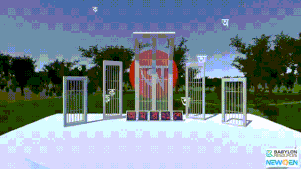 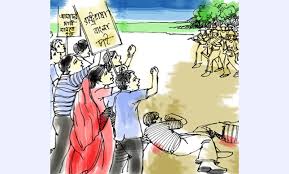 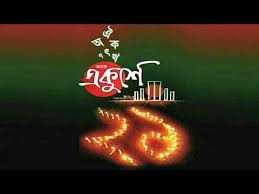 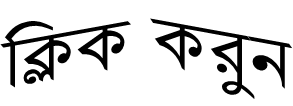 সময়ঃ   0২.0০   মিনিট
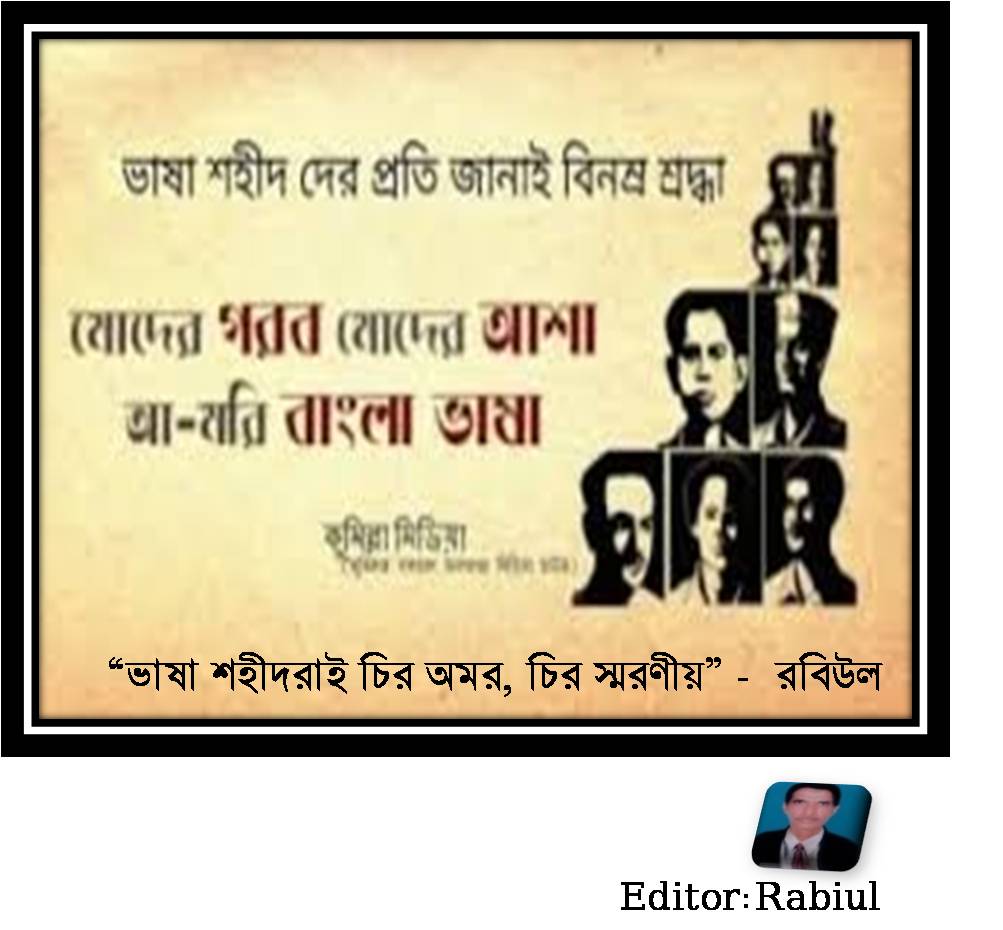 ভাষা শহীদগণ
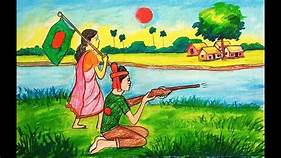 ওপরের ছবিতে কী দেখতে পারছো ?
ক্লিক করুন
সময়ঃ   0২.0০   মিনিট
বলো তো কীসের গান ?
একুশের গান
ওপরের ভিডিওটি মনোযোগ দিয়ে দেখতে ভিডিওটি ক্লিক করুন।
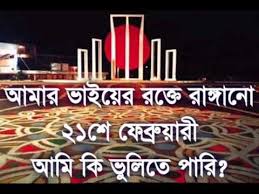 বলোতো আমাদের পাঠ্যবিষয় কী হতে পারে ?
ক্লিক করুন
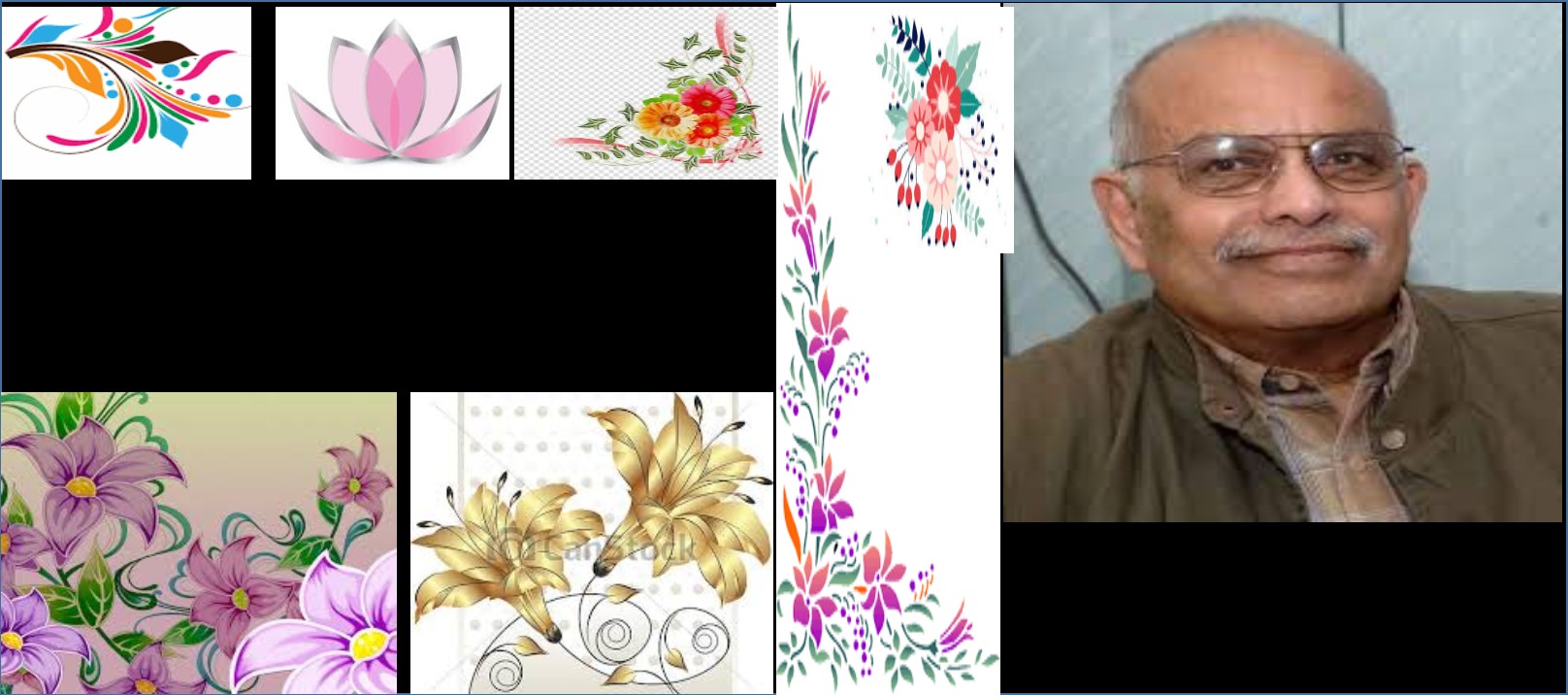 ‘একুশের গান
সময়ঃ 0২.0০   মিনিট
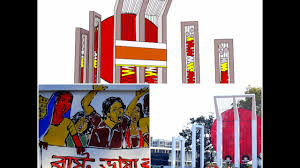 ক্লিক করুন
আব্দুল গাফ্‌ফার চৌধুরী
সময়ঃ ০০.০০মিনিট
সময়ঃ ০০.০০মিনিট
শিখনফলঃ 
           প্রত্যাশা করা যাচ্ছে যে, এ পাঠ শেষে শিক্ষার্থীরা …
১.‘একুশের গান’ কবিতার পাঠের উদ্দেশ্য বলতে পারবে। 
২. কবি পরিচিতি বলতে পারবে। 
৩. শুদ্ধ উচ্চারণে কবিতাটি আবৃত্তি করতে  পারবে।
ক্লিক 
 করুন
সময়ঃ   0২.0০   মিনিট
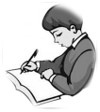 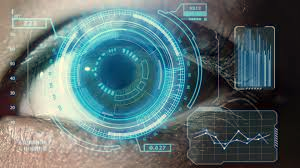 একক কাজঃ
সময়ঃ   ০৩.0০   মিনিট
ক্লিক করুন
১. “একুশের গান” কবিতার কবির নাম কী ?
২. একুশে ফেব্রুয়ারিতে বাংলায় কী মাস  ?
৩. বাংলায় কত তারিখ ?
সময়ঃ   0১.0০   মিনিট
পাঠের উদ্দেশ্যঃ
একুশের গান  কবিতা পাঠের মাধ্যমে শিক্ষার্থীরা ভাষা-আন্দোলনে বাঙালির আত্মত্যাগ নিয়ে একদিকে গর্ব করতে শিখবে, অন্যদিকে তারা শহিদের রক্তের ঋণ শোধ করার জন্য সব ধরনের অন্যায় ও শোষণের বিরুদ্ধে সোচ্চার হবে।
ক্লিক করুন
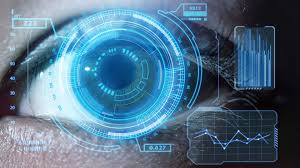 সময়ঃ   0১.0০   মিনিট
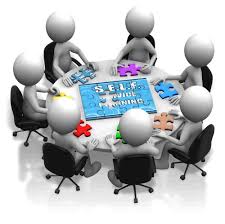 দলগত কাজঃ
১. ‘একুশের গান’ কবিতা পাঠের উদ্দেশ্য কী ?
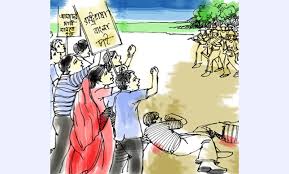 ক্লিক করুন
সময়ঃ   0১.0০   মিনিট
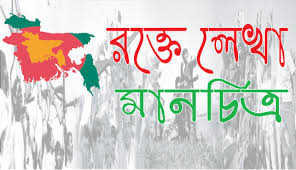 ক্লিক করুন
সময়ঃ   ০৬.00   মিনিট
আর্দশ পাঠ
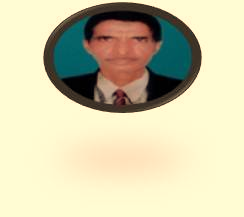 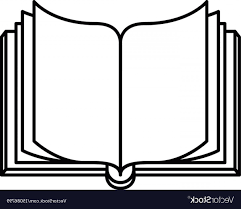 সরব পাঠ
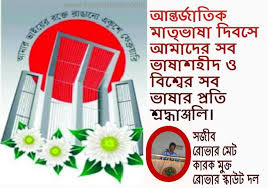 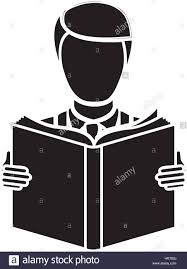 ক্লিক করুন
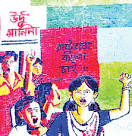 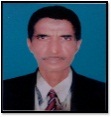 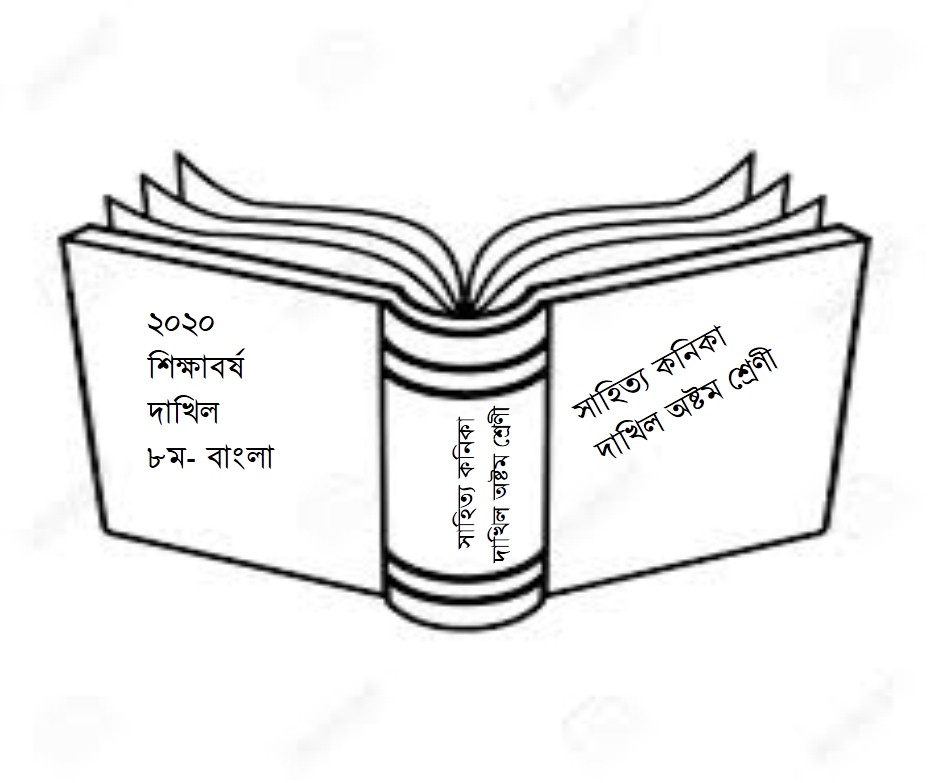 Editor:Rabiul
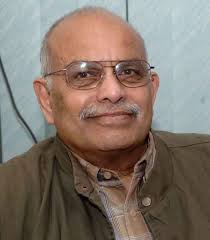 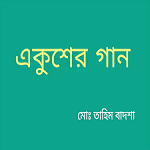 সময়ঃ   0৬.0০   মিনিট
শুদ্ধ উচ্চারণঃ
শিশু
রক্ত
হত্যার
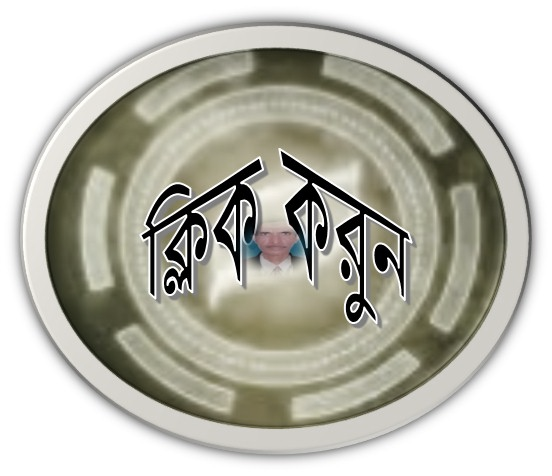 বিক্ষোভ
রাঙানো
ফেব্রুয়ারি
কাঁপুক
অশ্রু
বসুন্ধরা
নাগিনীরা
ক্রান্তি
কালবোশেখিরা
চাঁদ
শিক্ষার্থীদের বোর্ড ব্যবহার:
সময়ঃ   0২.0০   মিনিট
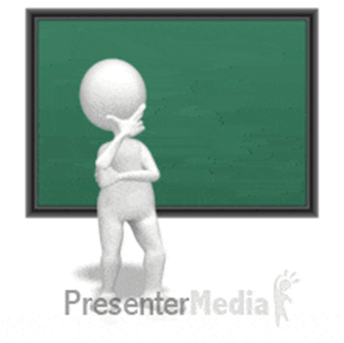 অশ্রু
কাঁপুক
ফেব্রুয়ারি
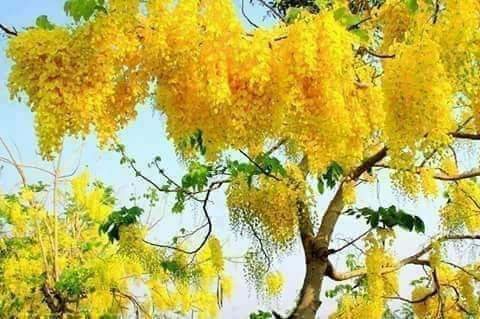 ক্লিক করুন
বসুন্ধরা
বিক্ষোভ
ক্রান্তি
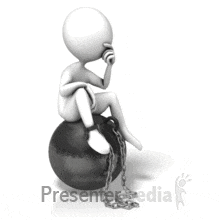 একক কাজঃ
সময়ঃ   ০৬.00   মিনিট
১. ‘একুশের গান’ কবিতার  কবি কে ?
২. ‘আমার ভাইয়ের রক্তে রাঙানো একুশে ফেব্রুয়ারি’ – আমার ভাই কে কে ?
৩. আমার কোন দেশের রক্তে রাঙানো একুশে ফেব্রুয়ারি ?
৪. কার বিক্ষোভে আজ কাঁপুক বসুন্ধরা ?
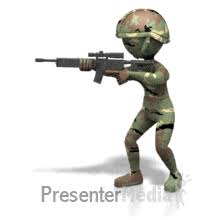 ক্লিক করুন
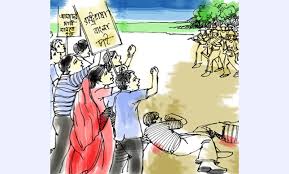 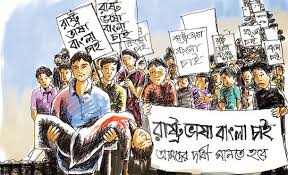 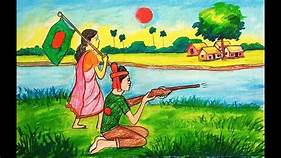 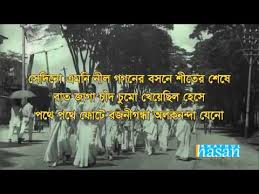 সময়ঃ   0২.0০   মিনিট
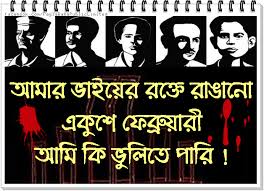 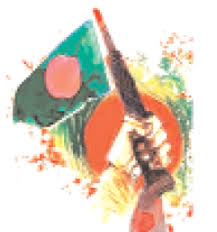 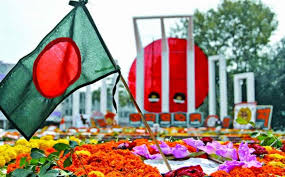 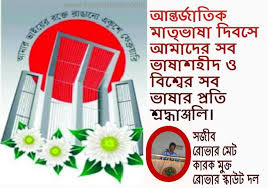 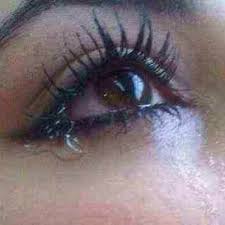 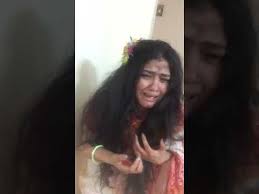 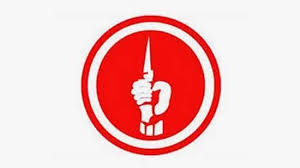 ক্লিক করুন
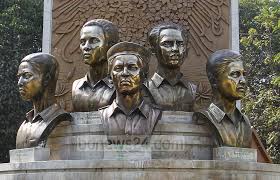 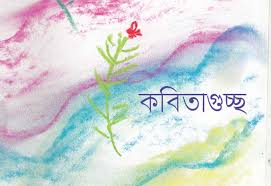 ক্লিক করুন
ক্লিক করুন  “ekusher gan” ক্লিপ এ
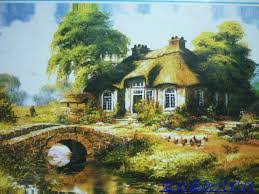 সময়ঃ   0২.0০   মিনিট
সৃজনশীল প্রশ্ন
বাড়ির কাজঃ
১. ‘ ঝড়ের রাত্রে, বৈশাখী দিনে, বরষার দুর্দিনে
 অভিযাত্রিক, নির্ভীক তারা পথ লয় ঠিক চিনে।
হয়তো বা ভুল, তবু ভয় নাই, তরুনের তাজা প্রাণ
পথ হারালেও হার মানে নাকো, করে চলে সন্ধান
অন্য পথের, মুক্ত পথের, সন্ধানী আলো জ্বলে
বিনিদ্র আঁখি তারকার সম, পথে পথে তারা চলে।’
২.‘ওরা কেড়ে নিতে চায় বুকের স্বপ্ন, মায়ের মুখের ভাষা 
 ঝড়িয়ে রক্ত, ভাইয়ের প্রাণ, হৃদয়ের ভালোবাসা।
জেগে উঠো আজ সাহসী যৌবন, আনো সব উত্থান 
দ্রোহের আগুনে পোড়াও ওদের, গাও বিজয় গান।’
ক. ‘একুশের গান’ কবিতাটি কোন শহিদের স্মরণে লেখা হয়েছে ?
খ. ‘সেই আঁধারের পশুদের মুখ চেনা’ – চরণটি ব্যাখ্যা কর।
গ. উদ্দীপক  - ২ –এর আলোকে ‘একুশের গান’ কবিতায় বর্ণিত ‘ওরা এদেশের নয়’- চরণটি ব্যাখ্যা কর।
ঘ. প্রথম উদ্দীপকের যিনি অভিযাত্রিক তিনিই ‘একুশের গান’ কবিতার ভাষা-শহিদ- বিশ্লেষণ কর।
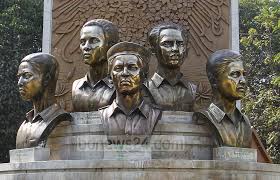 ক্লিক করুন
সবাইকে ধন্যবাদ
সবাইকে ধন্যবাদ
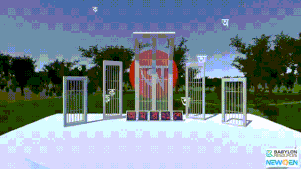 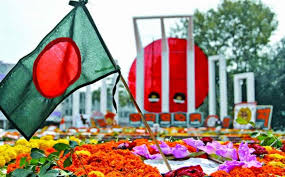 ক্লিক করুন
(একুশের  গান)
(একুশের  গান)
সময়ঃ   0২.0০   মিনিট